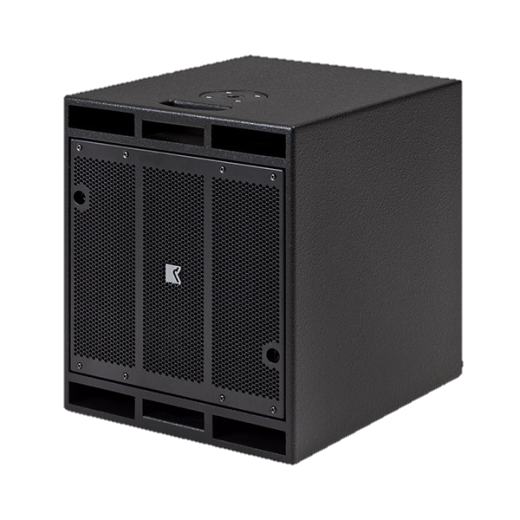 SUBWOOFER SPEAKER
DVS 115 SW (Outline)
iMode 기술 탑재
높은 전력처리 및 최대 음압
페라이트 자석과 76mm 보이스 코일을 갖춘 15”
         장거리 콘
1